Domovinski rat
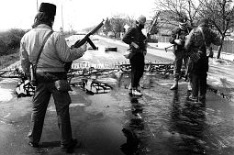 .
Domovinski rat bio je obrambeno-osloboditeljski rat za neovisnost i cjelovitost Hrvatske države protiv agresije udruženih velikosrpskih snaga. Domovinskom je ratu prethodila pobuna dijela srpskoga pučanstva u Hrvatskoj koja je izbila u kolovozu 1990. i uslijed koje su se na više strana dogodili manji oružani incidenti.
Okupacija Vukovara i okolnih mjesta
Bitka za Vukovar je najveća i najkrvavija bitka u Domovinskom ratu. To je bila 87-dnevna opsada hrvatskog grada Vukovara od strane Jugoslavenske narodne armije od kolovoza do studenog 1991. Bitka je završena porazom lokalnog Zbora narodne garde, velikim razaranjem Vukovara i brojnim ubojstvima i progonom hrvatskog stanovništva.
Žrtve rata
Do kraja 1991. godine, po službenim podaci izdanim u Hrvatskoj 3.210 Hrvata je ubijeno, a 17.393 ih je ozlijeđeno tijekom sukoba.
Vukovarska bolnica
Srpski agresor počeo je granatiranje 15. kolovoza 1991. Zrakoplovi Jugoslavenske narodne armije bolnicu su prvi put bombardirali 24. kolovoza 1991. Do 20. studenoga 1991.  u bolnici je već bilo zbrinuto 4000 ranjenika. Tada je na bolnicu svakodnevno padalo prosječno oko 700 granata.
Vodotoranj
Vukovarski vodotoranj izgrađen je 1968. godine. Godine 1991. vodotoranj su, tijekom bitke za Vukovar, teško oštetile srpske snage. Bio je pogođen s više od 600 neprijateljskih projektila i postao je simbol stradanja i otpora toga grada.
Život civila za vrijeme opsade
Vukovarci su za vrijeme opsade Vukovara živjeli po bunkerima i podrumima strahovajući od rata.
Potpora
Jedina potpora  u Vukovaru braniteljima je bilo par ljudi koji su izvještavali cijelu Hrvatsku o stanju u Vukovaru. Izvještavali su  iz podruma a jedan od najpoznatijih je Siniša Glavašević koji je ubijen na Ovčari.
Masovne grobnice
Do 2001. iz masovnih grobnica na području Vukovara ekshumirane su 1264 osobe različite dobi (od 6 mjeseci do 104 godine) i spola, koje su ubile srpske postrojbe; od toga broja 200 tijela ubijenih ranjenika iz vukovarske bolnice pronađeno je na Ovčari.
Kraj
Izradio: Emil Cerin
Slike i tekst su preuzeti s interneta.